Agrīnās intervences pakalpojums bērniem ar autiskā spektra traucējumiem
Ambulatoro pakalpojumu nodaļas
Veselības aprūpes projektu vadītāja
Linda Celmiņa-Ķeze
Par pakalpojumu
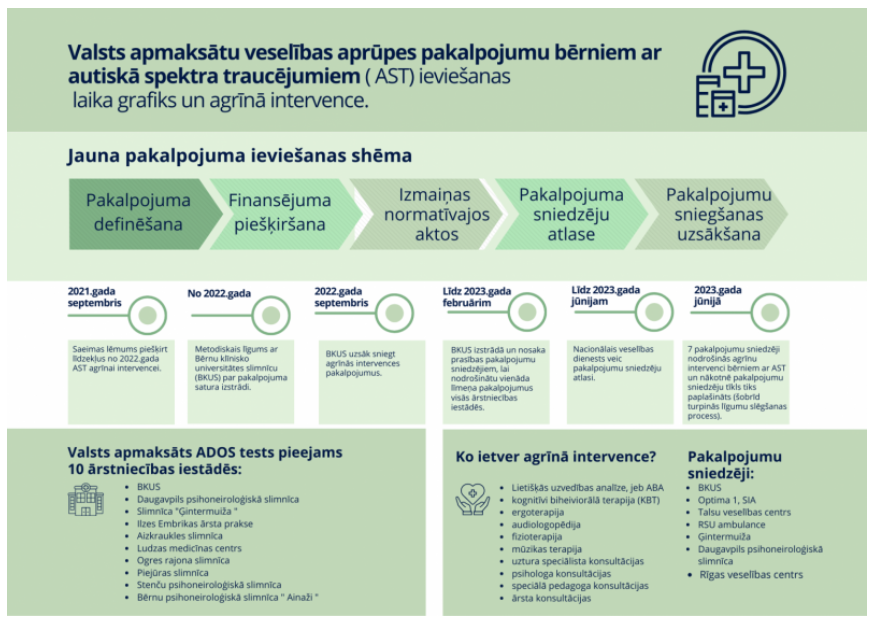 2
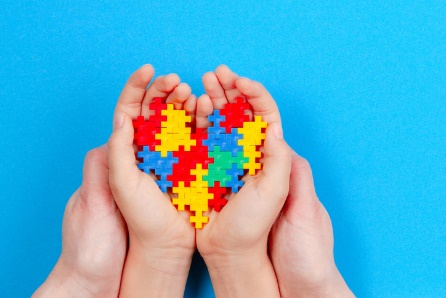 Par pakalpojumu:
Mērķa grupa: bērni no 0-6 gadu vecumam ar AST vai aizdomām par AST

balstīts uz nefarmakoloģisko pieeju;
agrīnu pasākumu kopums;
bērniem palīdz iegūt pamatprasmes, kuras parasti jāapgūst pirmajos dzīves gados (fiziskās prasmes, domāšanas prasme, komunikācijas prasmes, sociālās prasmes, emocionālās prasmes u.c.);
Sniedz atbalstu arī vecākiem;
katram bērnam programma tiek izstrādāta individuāla un sniegta atbilstoši bērna vajadzībām un spējām;
 tiek nodrošināts kā multiprofesionāls pakalpojums;
var saņemt ar ārstu speciālistu nosūtījumu
3
Pakalpojuma norise
pacienta anamnēzes apkopojums (attālinātas konsultācijas veidā – komandas sazvans ar vecākiem);
pacienta attīstības, spēju un prasmju izvērtēšana;
pacienta individuālā intervences plāna izstrādāšana;
agrīnās intervences nodarbības;
agrīnās intervences komandas sanāksmes;
noslēguma vizīte/ieteikumi pacienta ģimenei un tālākās sadarbības organizēšana;
sniegtā pakalpojuma kvalitātes novērtēšana (vienota pacienta apmierinātības vērtēšanas anketa)
pacienta monitorings ne retāk kā reizi gadā (līdz 6 gadu vecumam, ieskaitot)
4
Pakalpojums ietver
Attālināta vecāku intervija (anamnēzes ievākšana)
Pacienta novērtēšana, intervences plāna sastādīšana
Speciālistu individuālās intervences (ne vairāk kā 20 nodarbības katram)
Vecāku atbalsta grupas
Iknedēļa multidisciplinārās komandas sanāksmes
Noslēguma vizīte vecākiem
Kopumā pakalpojums ilgst 4-6 nedēļas atkarībā no pacienta slodzes tolerances
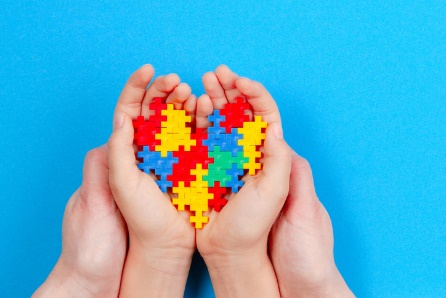 5
Vispārējās prasības pretendentam:
Ir ārstniecības iestāde, reģistrēts Ā.I. reģistrā
Prasībām atbilstoša speciālistu komanda
Nav apturēta pretendenta saimnieciskā darbība
Atbilstība likumā "Par nodokļiem un nodevām" noteiktajam
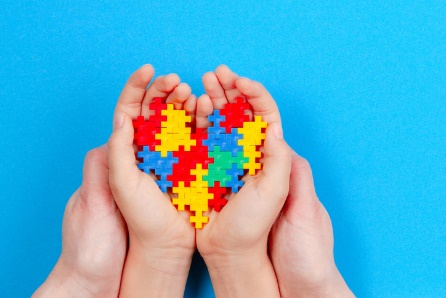 6
Komanda:
Sertificētas ārstniecības personas 
Reģistrētas Psihologu reģistrā vai Ārstniecības personu un ārstniecības atbalsta personu reģistrā attiecīgajā specialitātē;
 Lietišķās uzvedības analīzes (ABA) speciālists - bakalaura izglītība sociālās zinātnēs vai veselības aprūpē; derīgs sertifikāts ar apgūtu metodi vismaz 270 stundu apmērā vai izglītības iestādes izziņa ar apgūtu metodi vismaz 187 stundu apmērā un norādītu supervizoru;
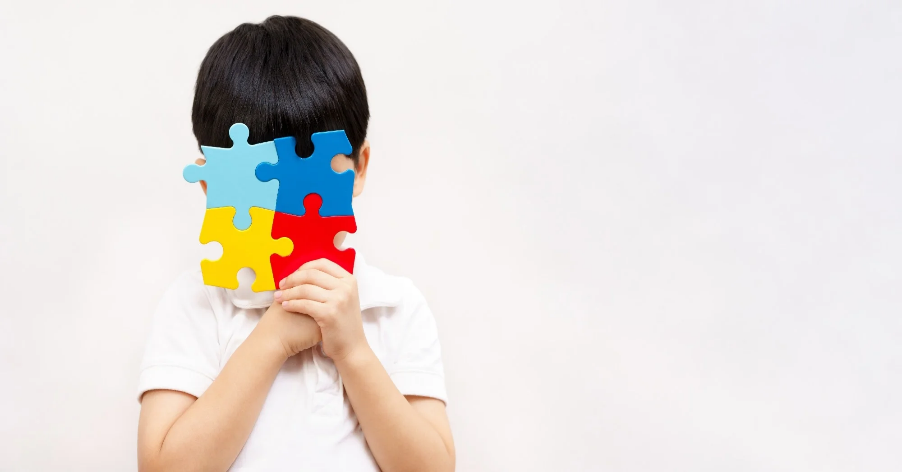 7
Pakalpojuma apmaksas nosacījumi (nekvotēts pakalpojums)
8
Pašreiz pakalpojumu nodrošina
BKUS (metodiskais centrs)
TALSU VESELĪBAS CENTRS
RSU ambulance
Slimnīca Ģintermuiža
Daugavpils psihoneiroloģiskā slimnīca
Rīgas veselības centrs, SIA
Drīzumā uzsāks: Bērnu psihoneiroloģiskāslimnīca «Ainaži»
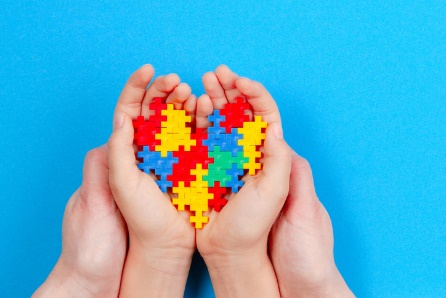 9
Kāpēc par šo stāstam?
Liels pieprasījums pēc pakalpojuma
Vairumam rehabilitācijas pakalpojumu sniedzēju ir pieejama lielākā daļa no nepieciešamajiem speciālistiem
Pārskatot pacientu grupas, kurām sniedzat pakalpojumus, noteikti varat identificēt bērnus ar AST, kurus jau ārstējat
Bērnam pieaugot, pakalpojumu pēctecības ietvaros, minētā pacientu grupa tāpat nonāks arī jūsu ĀI
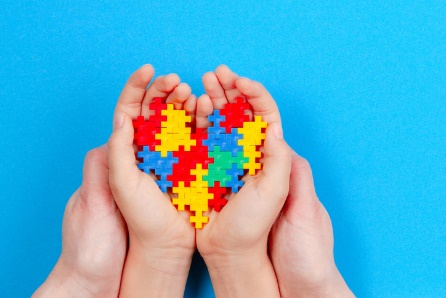 10
Papildus informācija
Elīna Engelberga tālruņa numurs: 67387671
elektroniskā pasta adrese: elina.engelberga@vmnvd.gov.lv

     Dienesta tīmekļa vietnē: https://www.vmnvd.gov.lv/lv/pazinojums-par-agrinas-intervences-pakalpojumu-sniedzeju-atlases-proceduru-pakalpojumu-sniegsanai-no-2023-gada-1oktobra
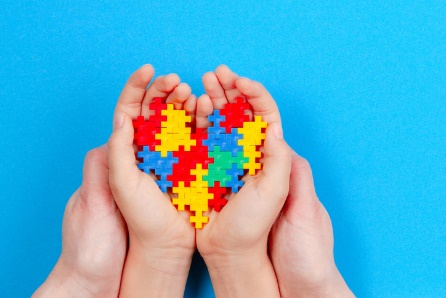 11
Paldies par uzmanību!
Nacionālais veselības dienests
Cēsu iela 31 k-3 (6.ieeja, 2., 3. un 4.stāvs)
Rīga, Latvija, LV-1012
Tālrunis: 67043700
E-pasts: nvd@vmnvd.gov.lv 
Mājas lapa: www.vmnvd.gov.lv
Twitter: www.twitter.com/vmnvd